Всеукраїнський інтерактивний конкурс «МАН-Юніор Дослідник»«Історик-юніор»Київське обласне  Територіальне відділення МАН Екскурсійний маршрут«Синагоги Василькова»
Авторка проєкту: Забіжко Катерина Андріївна
Навчальний заклад: Здорівська гімназія, гурток «Юні географи-дослідники» Васильківського центру дитячої та юнацької творчості Обухівського району Київської області, 8 клас.
м. Васильків Київської області
Керівниця проєкту: Розумнюк Антоніна Анатоліївна, керівниця гуртка «Юні географи-дослідники» Васильківського центру дитячої та юнацької творчості Обухівського району Київської області
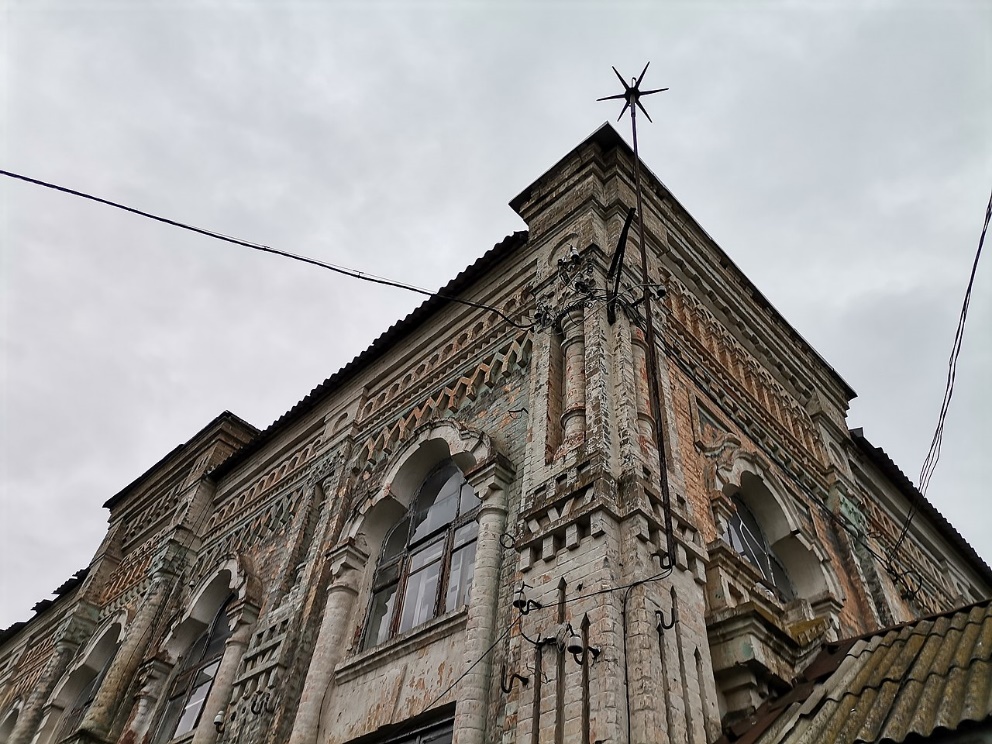 Мета дослідження: розробити маршрут екскурсії «Синагоги Василькова».
Завдання: 
дослідити історію трьох  синагог  міста Васильків (синагога Бейкер, синагога – єврейська школа, синагога – іудейська школа);
скласти схему маршруту екскурсії;
описати  матеріал для екскурсії.  
Об’єкти дослідження: архітектурні  пам'ятки України колишня синагога Бейкер (будівля залізничного вокзалу), колишня синагога – єврейська школа (будівля ЗОШ №1), колишня синагога - іудейська школа для хлопчиків -  (будівля сучасної ЗОШ №2).
Предмет дослідження: унікальність  пам'яток  архітектури України синагоги Бейкер, синагоги – єврейської школи для хлопчиків, синагоги – іудейської школи.
Методи дослідження: теоретичні (вивчення інформаційеих джерел) та практичні (спостереження на місцевості)
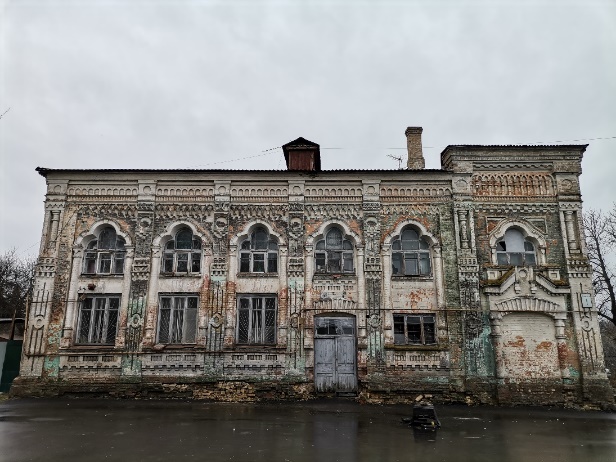 Маршрут екскурсії:   Сенагога Бейкер –  залізничний вокзал (старе приміщення)   Колишня синагога – єврейська школа – ЗОШ №1   Колишня синагога - іудейська школа - ЗОШ №2.Доїхати до  Василькова можна автобусом 303 від ст. метро Виставковий Центр, м.Київ до зупинки Будинок культури або  електропоїздом Київ-Васильків-Центр до кінцевої
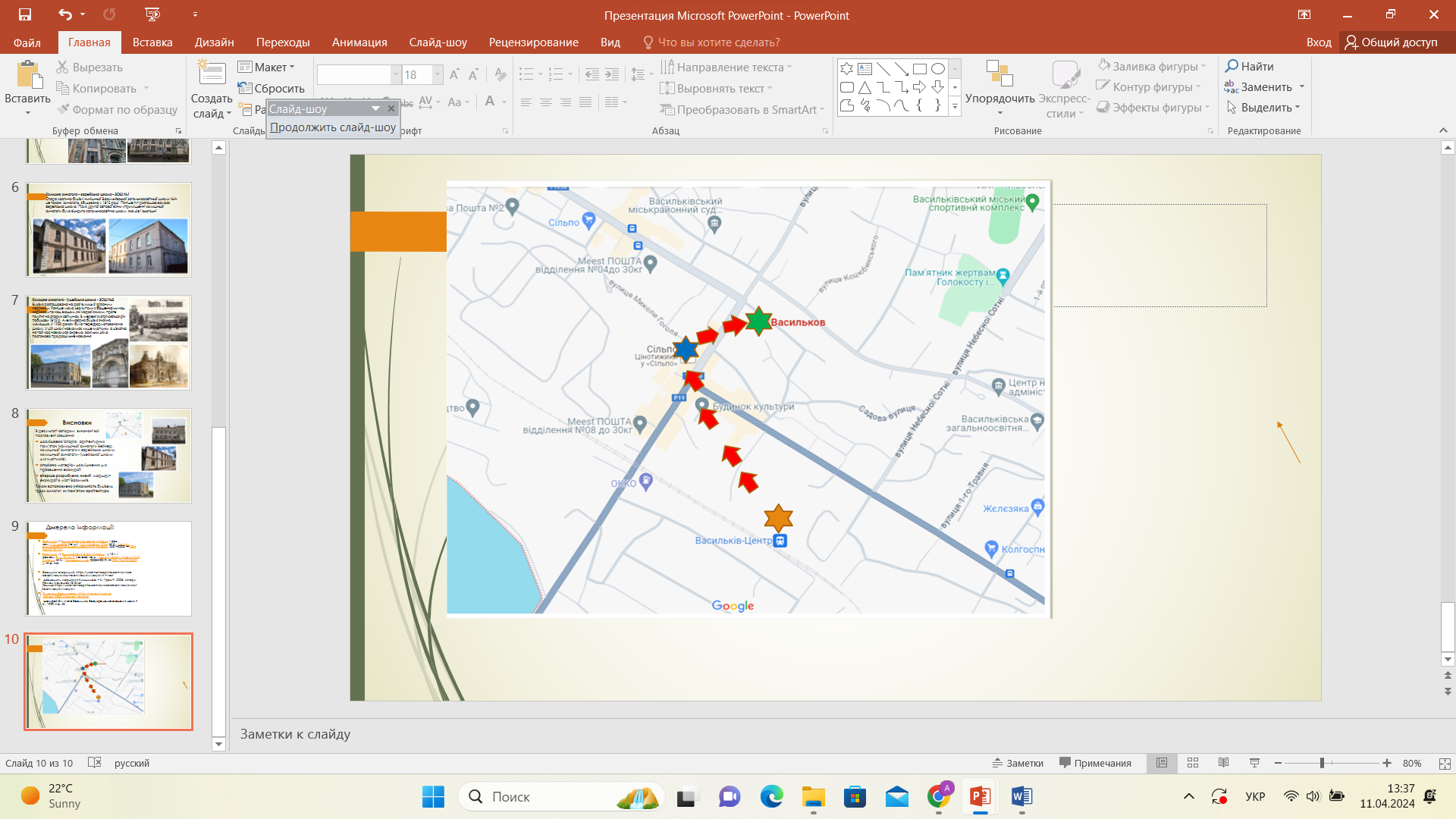 Колишня Сенагога Бейкер Збудована 1905 р., архітектор не встановлений. Назва Бейкер означає   – хлібопекар, булочник ( від сусідства  з мельницею, збудованою також в 1905 році.
Сенагога Бейкер
Васильківська Мельниця
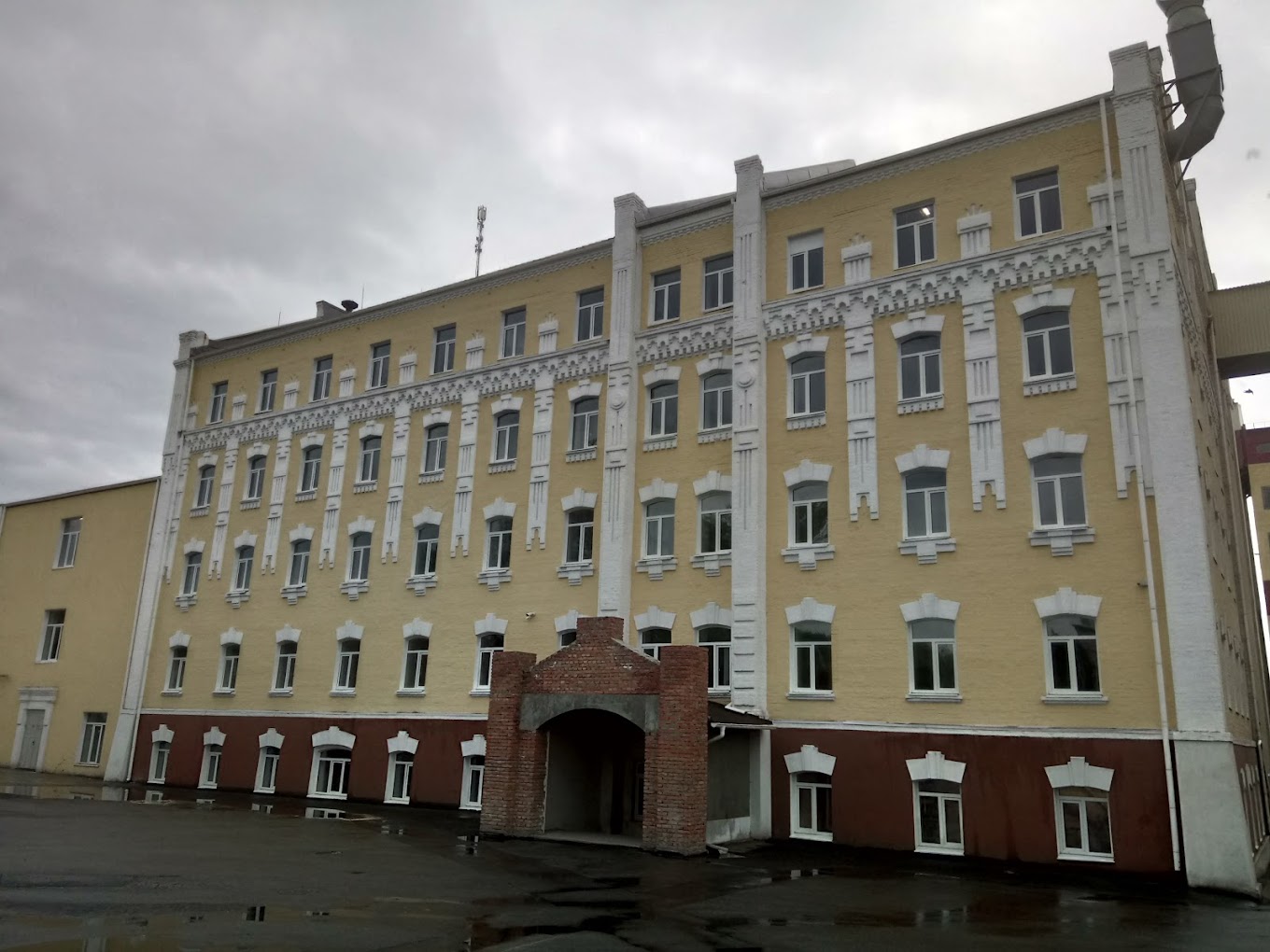 Архітектура  Сенагоги Бейкер 
Цегляна, двоповерхова з підвалом синагога. Стіни декоровані елементами середньовічної архітектури. Будівля має характерні типові ознаки єврейської культової споруди. Мала великий об'єм двоповерхової зали і галереї для жінок, на яку ведуть окремі сходи. На східній торцевій стіні влаштований виступ — «ковчег завіту», вівтарний шкап, для зберігання священних сувоїв. Довгий час – приміщення  - залізничний вокзал м. Васильків. З 1997 року – закрите приміщення, зазнає руйнувань.
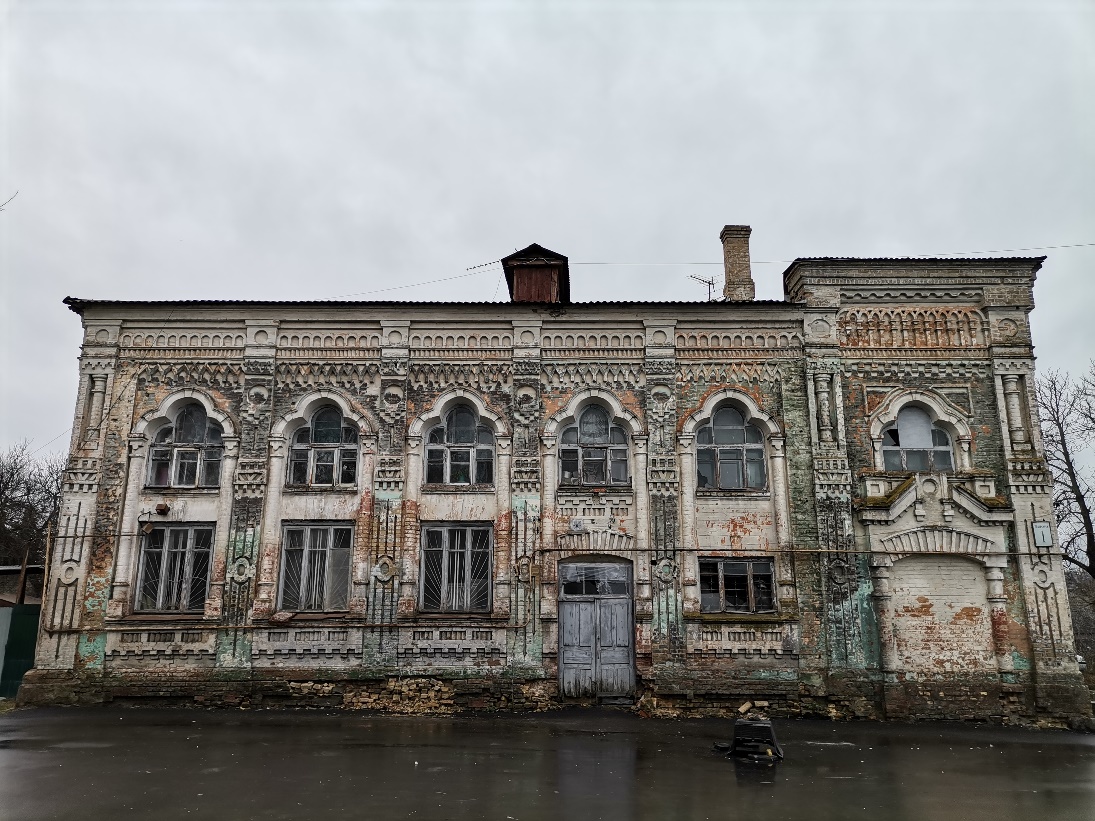 Колишня синагога – єврейська школа – ЗОШ №1Стара частина будівлі нинішньої Васильківської загальноосвітньої школи №1 – це також  синагога, збудована у 1812 році. Пізніше тут розташовувалася єврейська школа. Після Другої світової війни у ​​приміщенні колишньої синагоги було відкрито загальноосвітню школу, яка діє і сьогодні.
Колишня синагога - іудейська школа - ЗОШ №2.Будівля розташована на розі вулиць зі зрізаним наріжжям. Раніше мала два куполи з башенками над наріжжям та над входом, які наразі зникли, проте помітні на старих світлинах. В мережі зустрічається рік побудови 1812 р. Але ймовірно будівля значно молодша. У 1930 роках  була переформатована на школу. У цій школі навчалися лише хлопчики, а дівчатка на той час навчалися окремо, оскільки діяла постанова про роздільне навчання
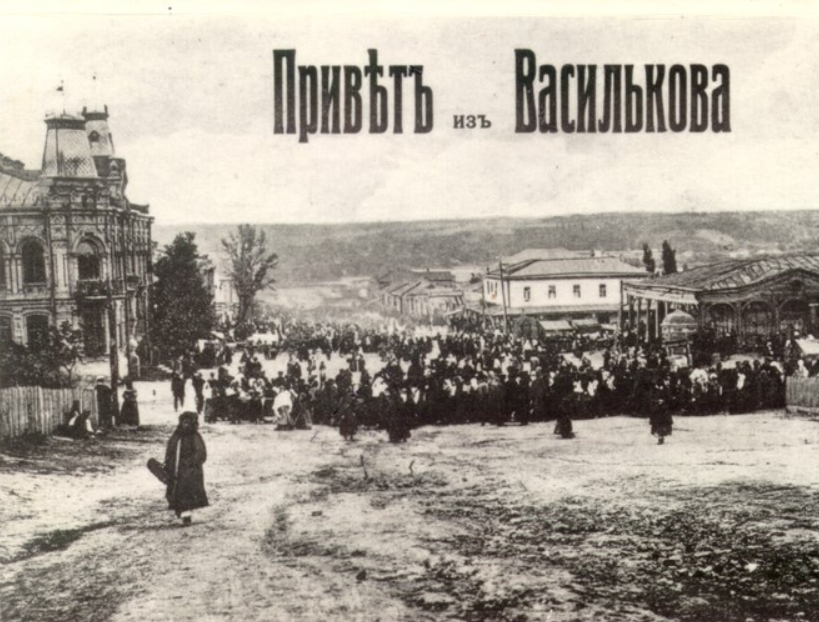 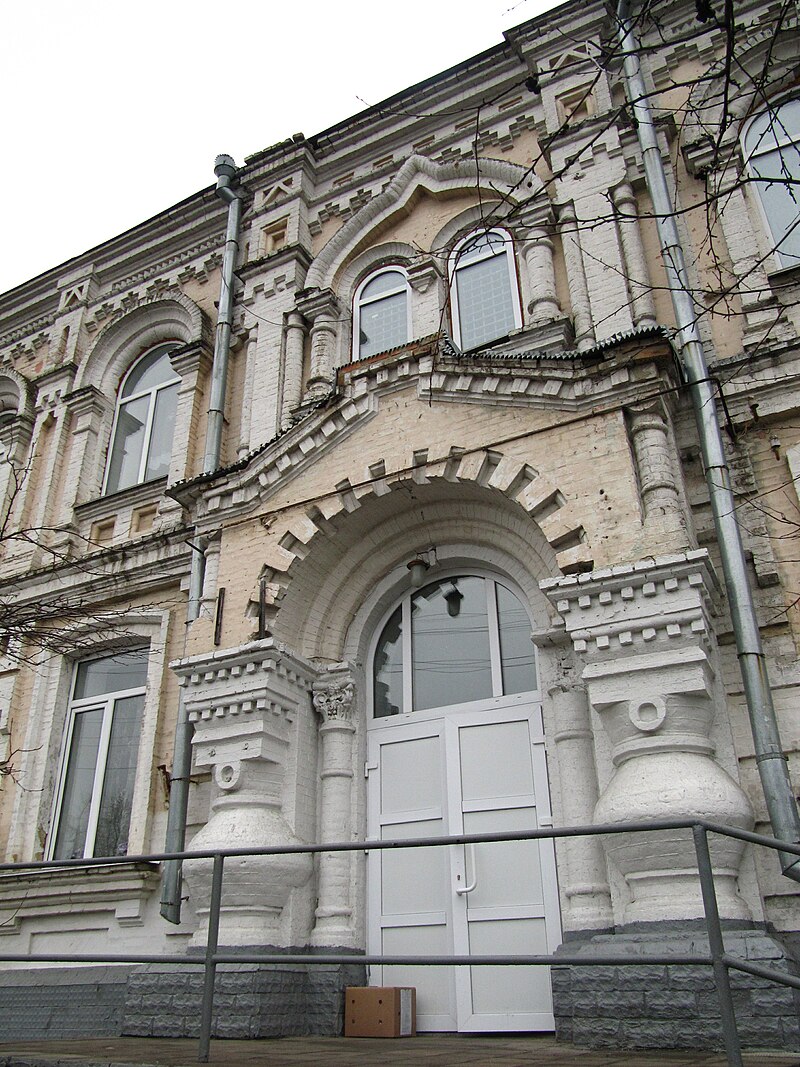 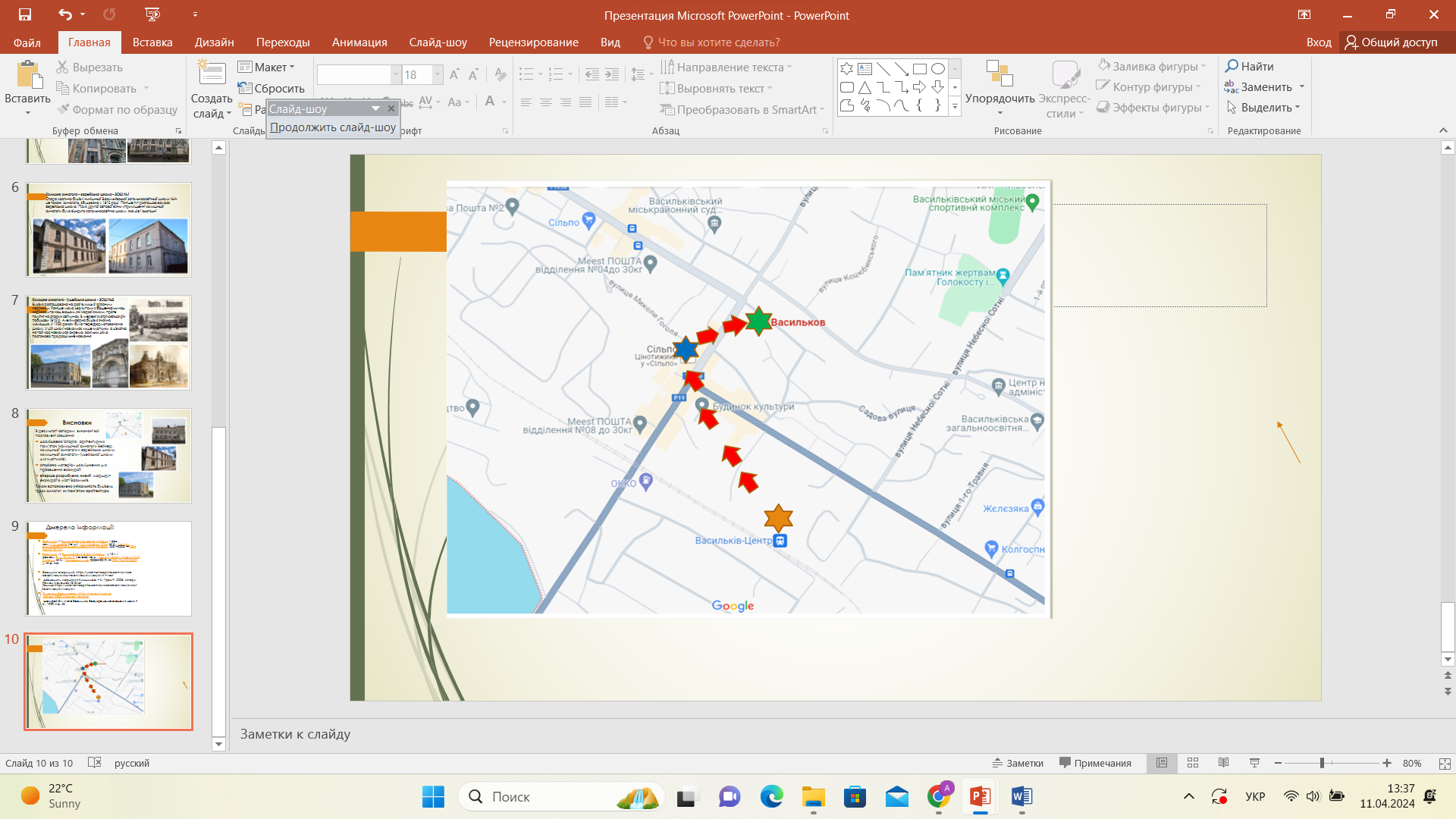 Висновки
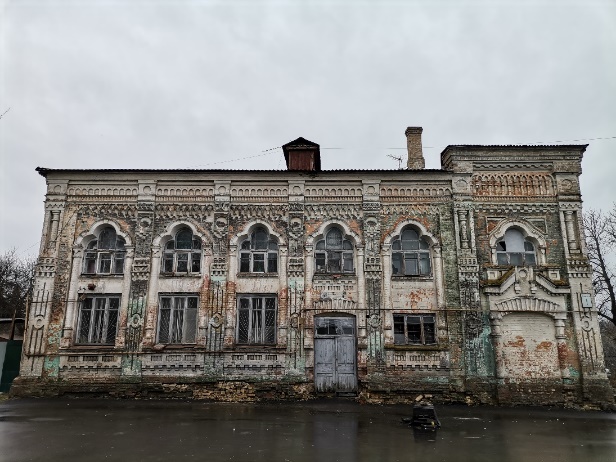 В результаті автором  виконані всі поставлені завдання: 
досліджено історію  архітектурних пам’яток (колишньої синагоги Бейкер, колишньої синагоги – єврейсько школи, колишньої синагоги - іудейської школи для хлопчиків);
описано матеріал дослідження для проведення екскурсії; 
вперше розроблено новий  маршрут екскурсії в місті Васильків.
Також встановлено унікальність будівель трьох синагог, як пам’яток архітектури.
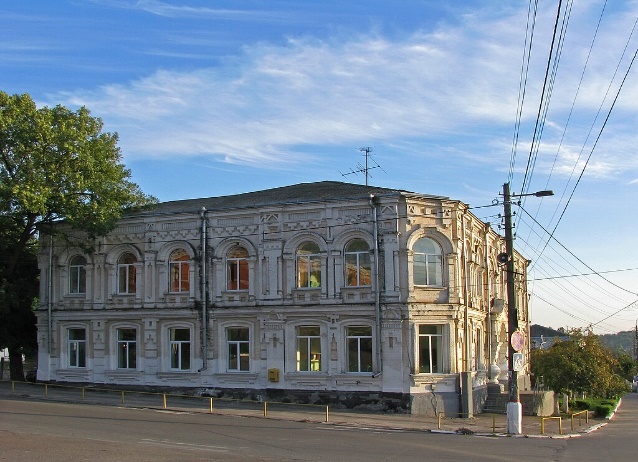 Джерела інформації:
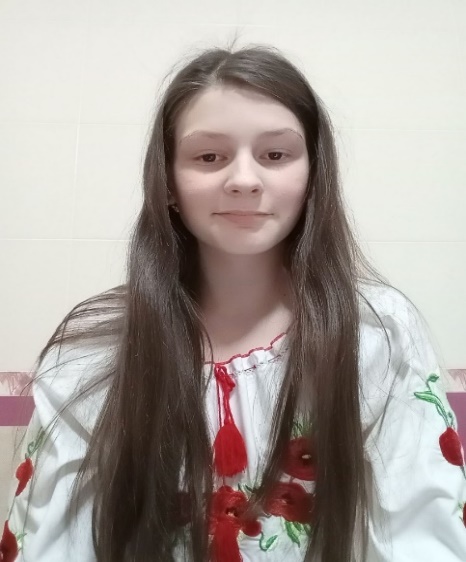 Васильків // Енциклопедія сучасної України / ред. кол.: І. М. Дзюба [та ін.] ; НАН України, НТШ. — К. : Інститут енциклопедичних досліджень НАН України, 2001­–2023. — ISBN 966-02-2074-X.
Васильків  // Енциклопедія історії України : у 10 т. / редкол.: В. А. Смолій (голова) та ін. ; Інститут історії України НАН України. — К. : Наукова думка, 2003—2019. — ISBN 966-00-0632-2. — с. 445

Васильків історичний. https://ukrainaincognita.com/kyivska-oblast/vasylkivskyi-raion/vasylkiv/vasylkiv#:~:text
 Дванадцять маршрутів Київщиною. – К.: Грані-Т, 2008. Автори: Роман Маленков та Олег Година.https://ukrainaincognita.com/kyivska-oblast/vasylkivskyi-raion/vasylkiv/vasylkiv
Синагоги Василькова . https://travels.in.ua/uk-/object/2888/staraya-sinagoga
 Шамрай С.І. Місто Васильків. Всеукраїнська академія наук. – К.: 1929. – с. 42.
Авторка проєкту: Забіжко Катерина Андріївна